Современные подходы к организации познавательной активности детей                       раннего возраста.
Воспитатель: Борисенко 
Галина 
   Александровна
Ребенок – природный исследователь окружающего мира. Мир открывается ребёнку через опыт его личных ощущений, действий, переживаний.
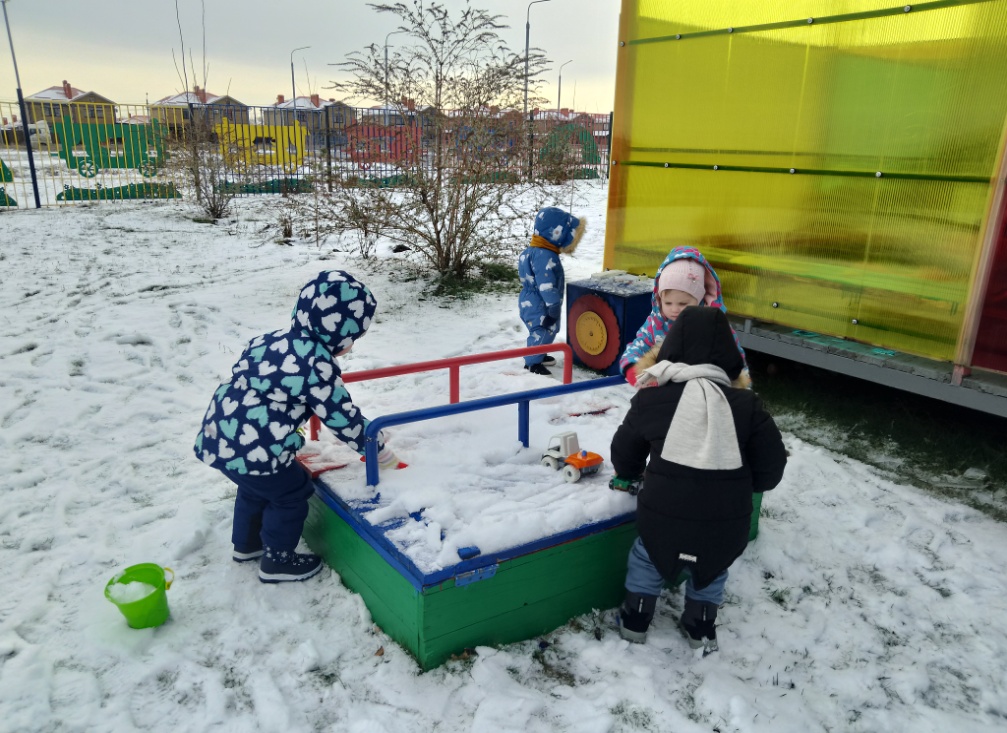 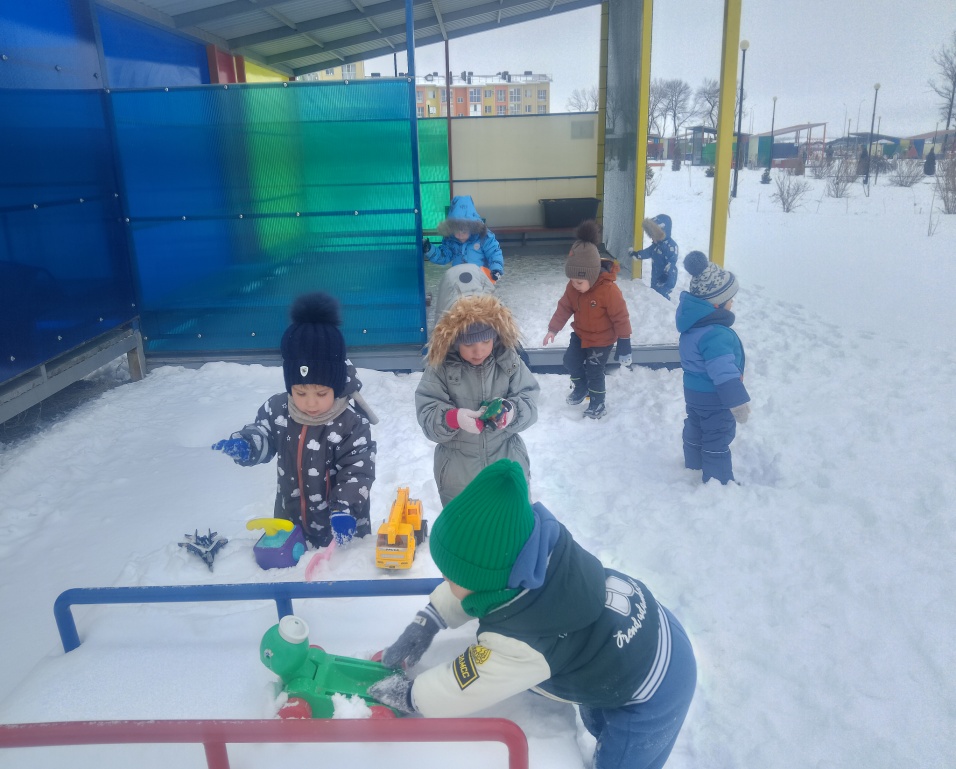 Познавательная активность у детей раннего возраста – это избирательная направленность на познание предметов, явлений, событий окружающего мира, активизирующая психические процессы, деятельность человека, его познавательные возможности.
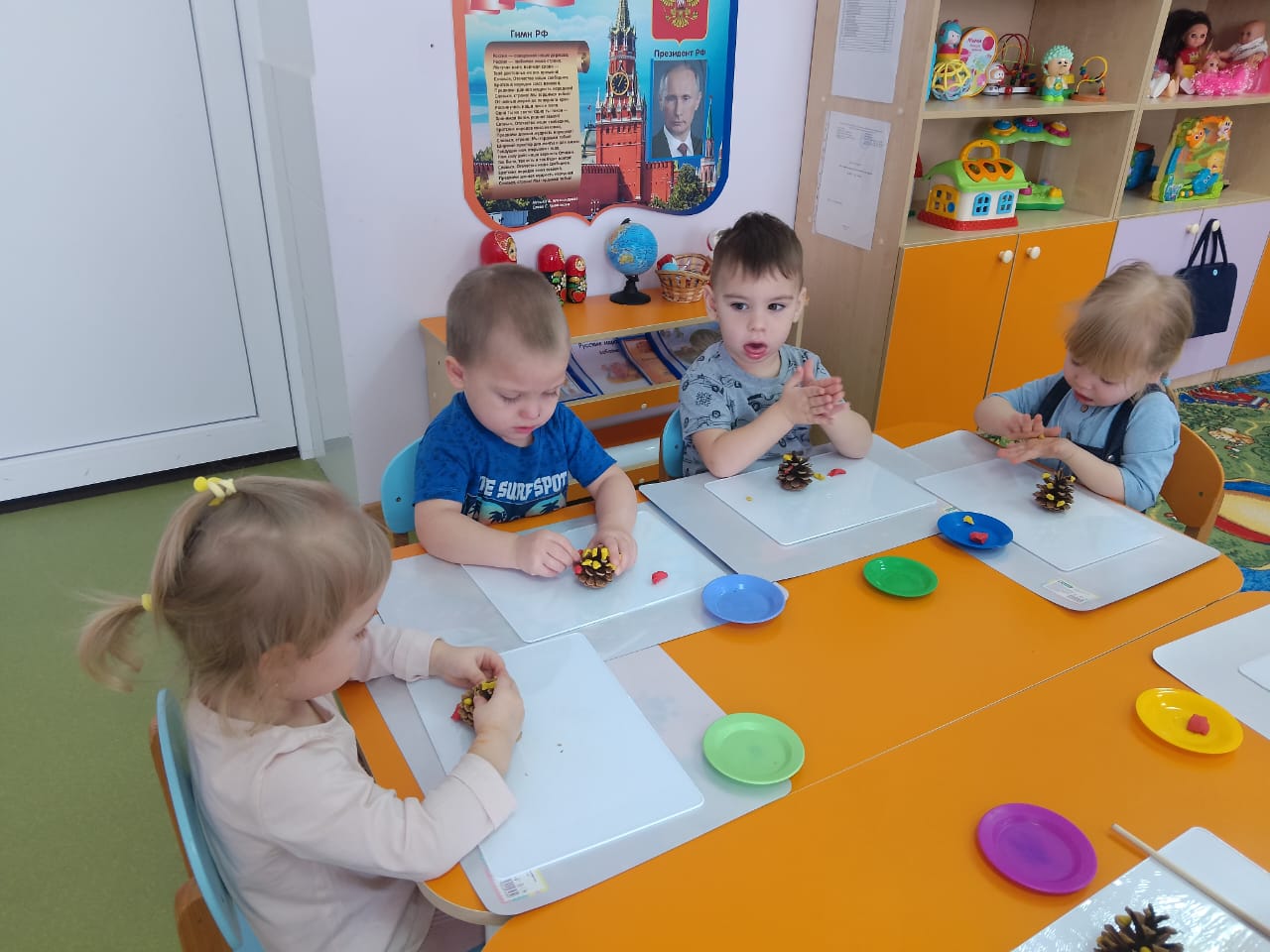 Федеральный государственный образовательный стандарт ДО предъявляет к личности ребенка определенные требования: 
   умение самостоятельно разбираться         
      в изменяющейся ситуации;
   умение анализировать; 
   умение сравнивать; 
   прогнозировать нежелательные события;
   моделировать поведение согласно ситуации.
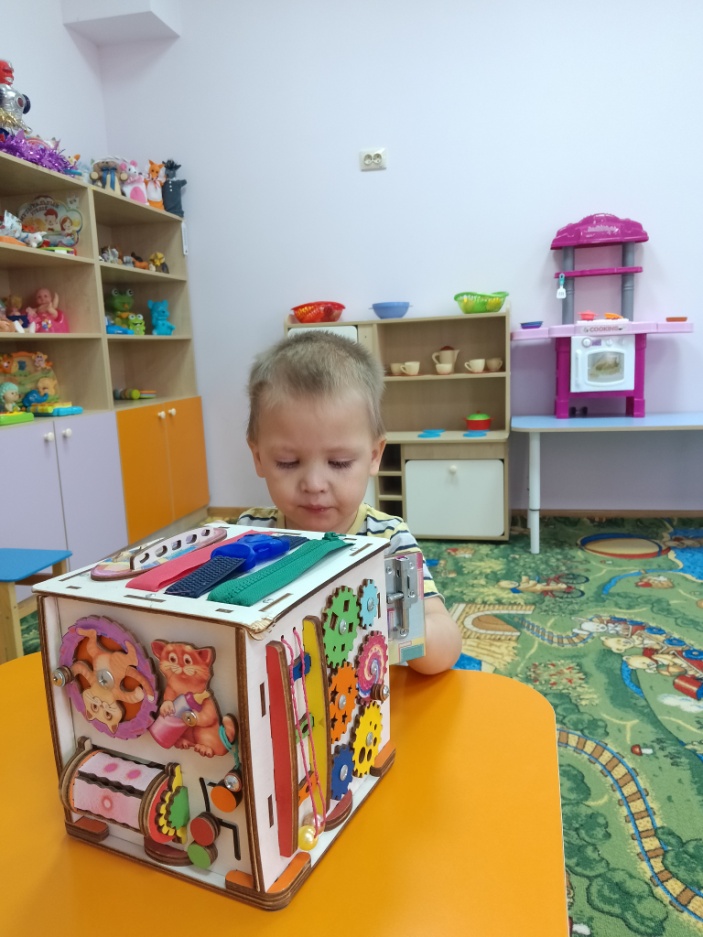 Существующие современные подходы к организации познавательной активности детей раннего возраста:
Личностно-ориентированные технологии. 
Технология интегративного обучения. 
Игровые технологии.
Личностно-ориентированные технологии
Цель данной технологии - обеспечение комфортных и безопасных условий развития воспитанника. 
   Личность ребенка ставится в центр всей системы дошкольного образования.

   Формы личностно-ориентированной технологии:
игры;
занятия;
беседы;
наблюдения;
экспериментальная деятельность.
Экспериментальная деятельность – особый вид наблюдения, организованный в специально созданных условиях.
		В соответствии с поставленными задачами опыт способствует активному воздействию на предмет или явление и их преобразованию и может проводиться как длительное сравнительное или кратковременное наблюдение, включающее в себя различные сенсорные и мыслительные процессы.
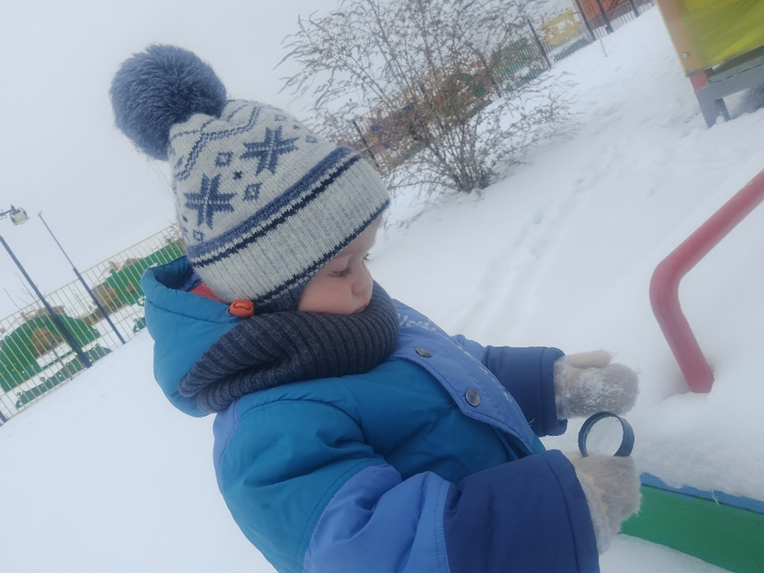 Задачи экспериментирования:
Знакомство детей со способами исследования разных предметов.
Формирование представлений о свойствах и качествах предметов.
Развитие аналитических способностей.
Включение детей в совместные с взрослыми практические познавательные действия экспериментального характера.
Стимулирование познавательной активности, наблюдательности, любознательности.
Развитие внимания и памяти, слуховой дифференциации, тактильных ощущений, мелкой моторики.
Развитие коммуникативных умений и инициативной речи в процессе взаимодействия.
Экспериментирование с водой
Игра «Дождик»
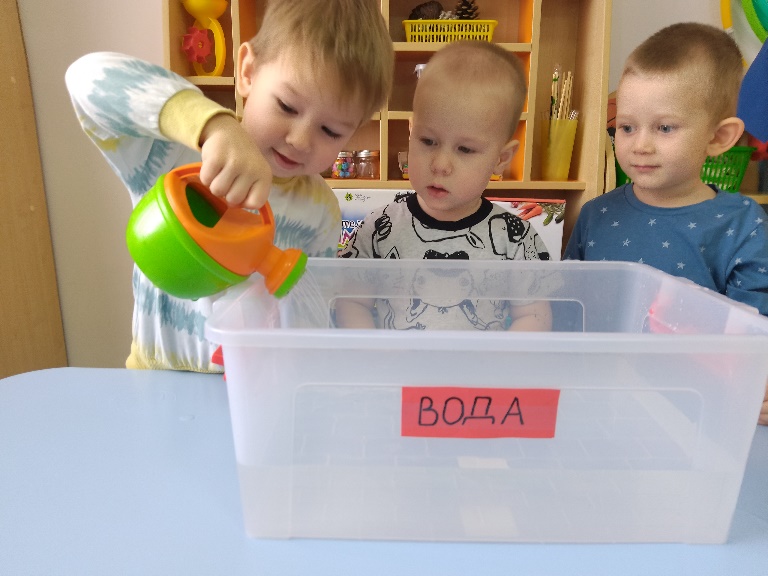 Игра «Плывет кораблик»
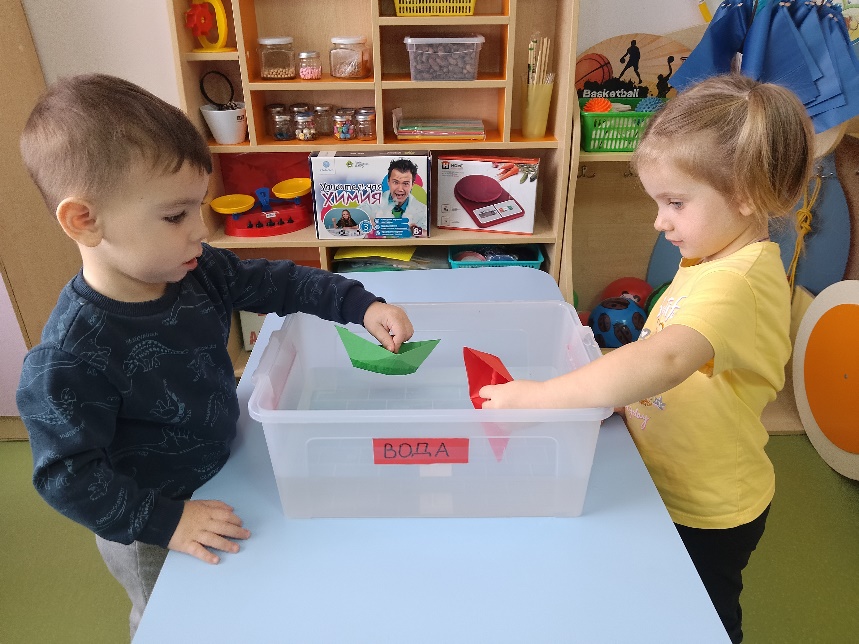 Игра «Тонет – не тонет»
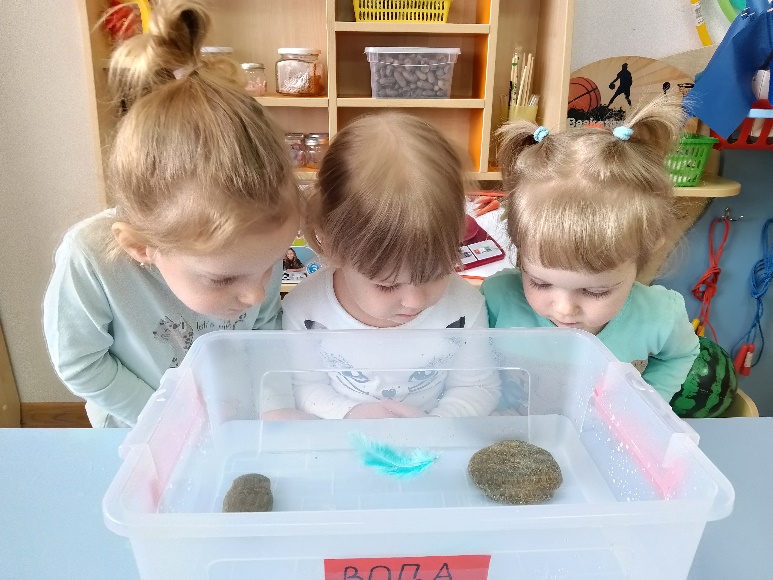 Изучение снежинок
Экспериментирование с песком
Игра «Знакомство с песком»
Игра «Испечем угощение»
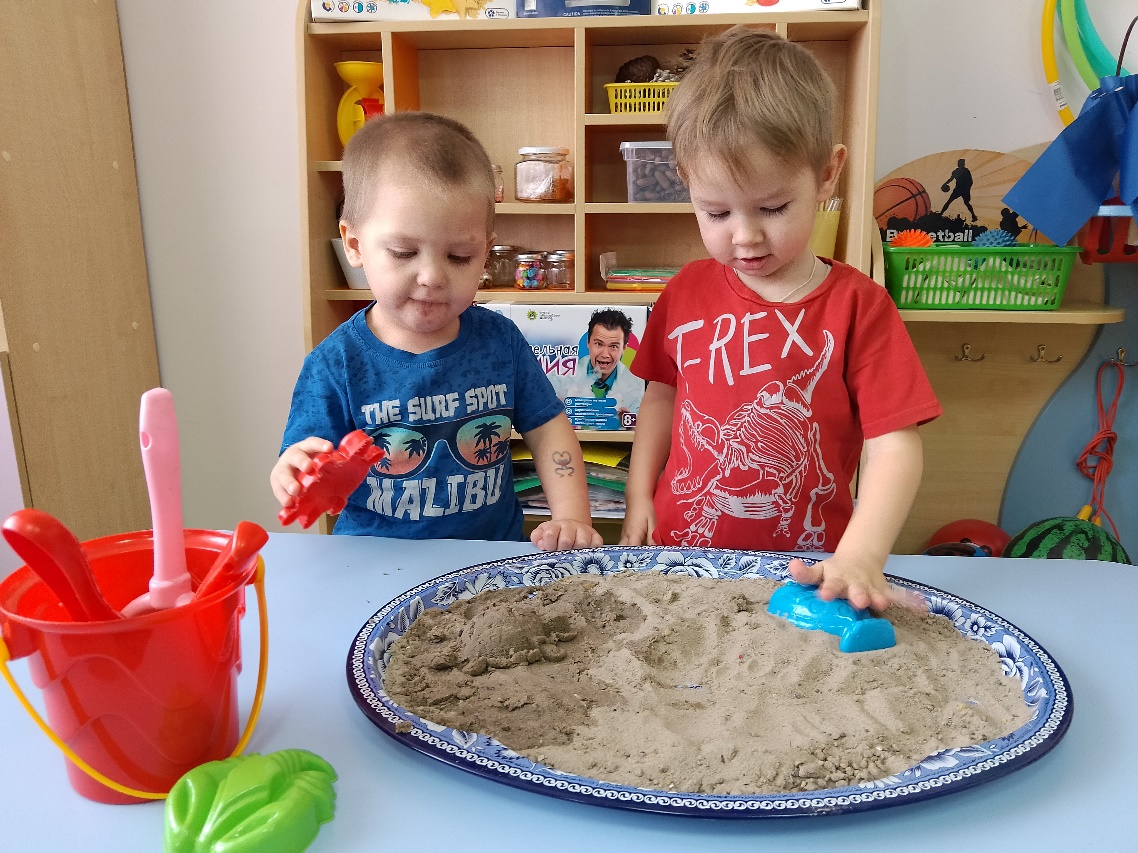 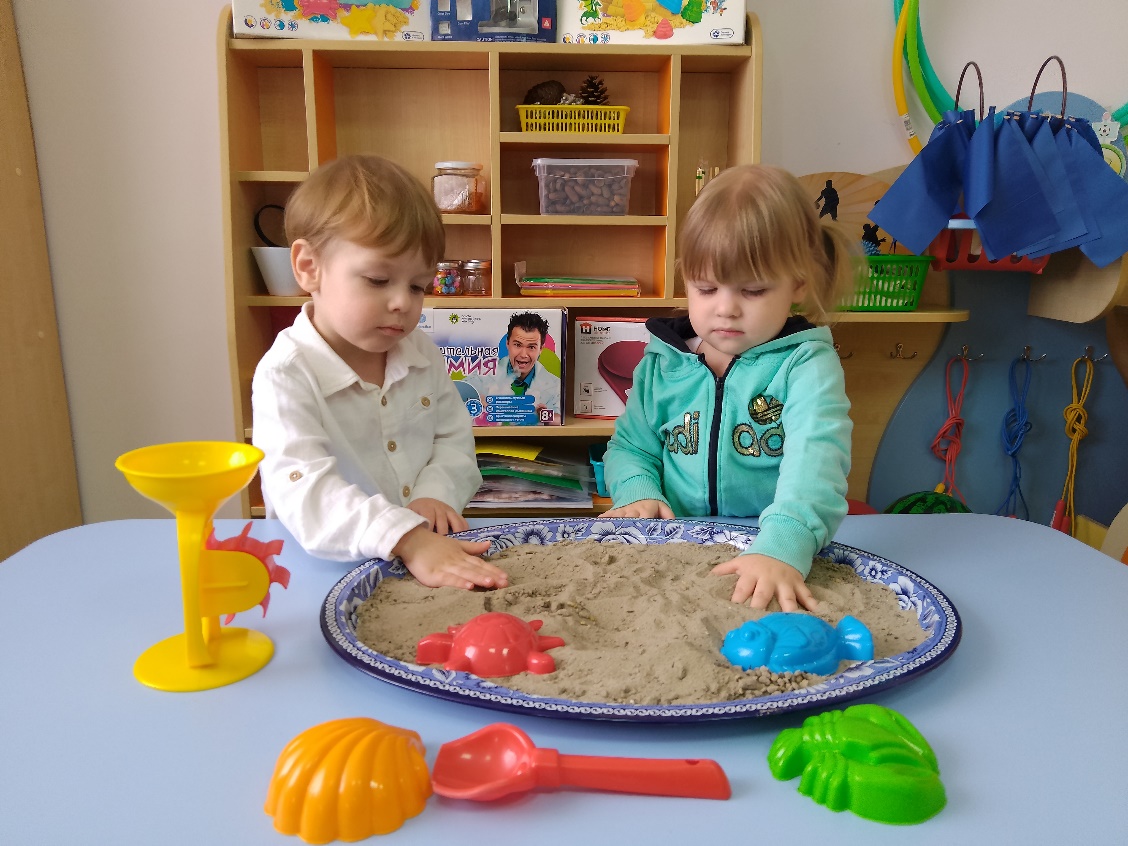 Технология интегрированного обучения
Интеграция образовательных областей в различных видах деятельности способствует формированию целостной научной картины мира дошкольника, позволяет вовлечь каждого ребенка в активную работу, способствует повышению мотивации детей и формирует познавательный интерес.
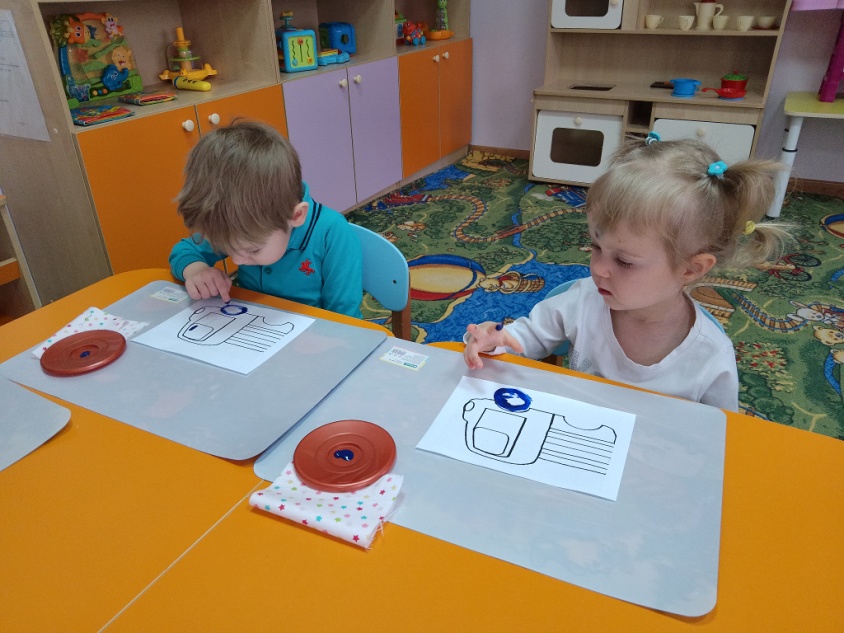 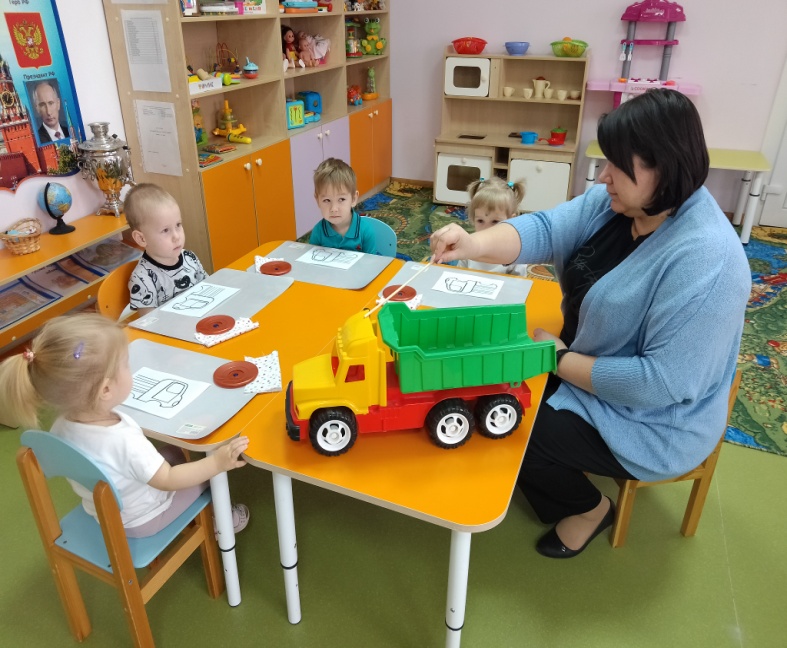 Игра – это путь детей к познанию мира, необходимое и желанное занятие в жизни ребенка раннего возраста. 
В играх дети изучают 
свойства окружающих предметов,
 развивают ловкость, 
внимание, воображение и
 мышление.
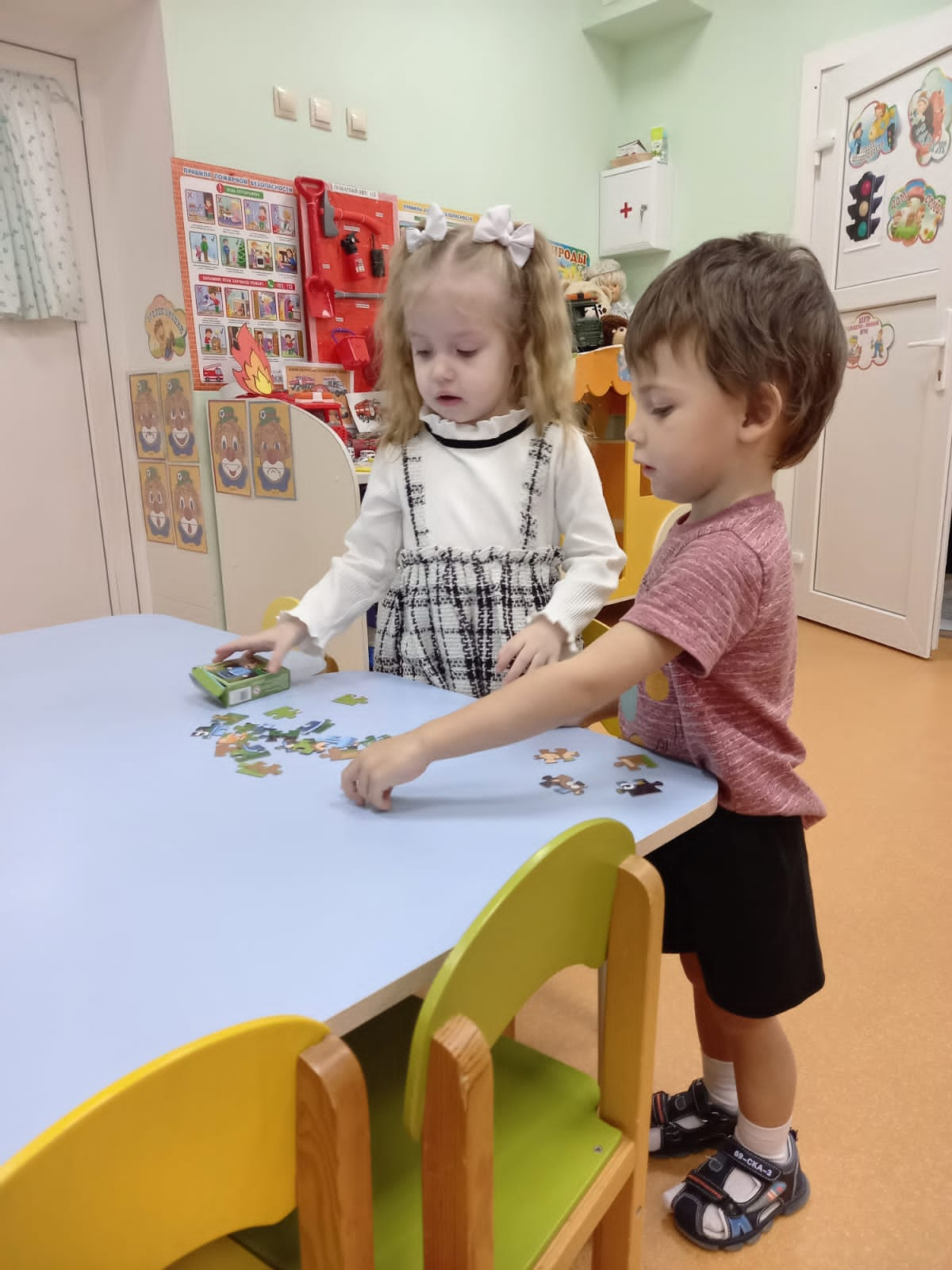 Игровые технологии
Создание полноценной мотивационной основы для формирования навыков и умений деятельности в зависимости от уровня развития воспитанников.
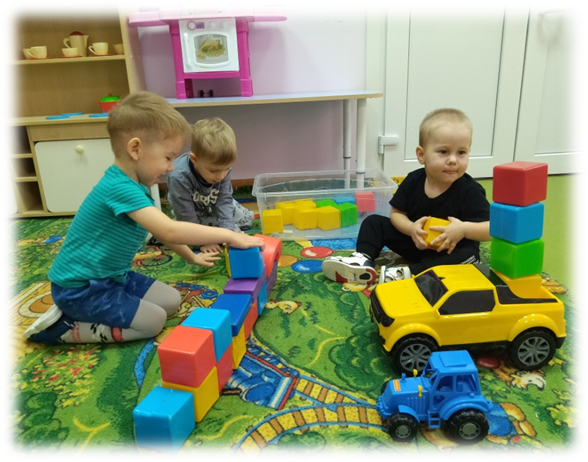 Задачи игровых технологий:
воспитывающие;
развивающие;
социализирующие;
дидактические.
Виды игр
Строительные игры
Театрализованные игры
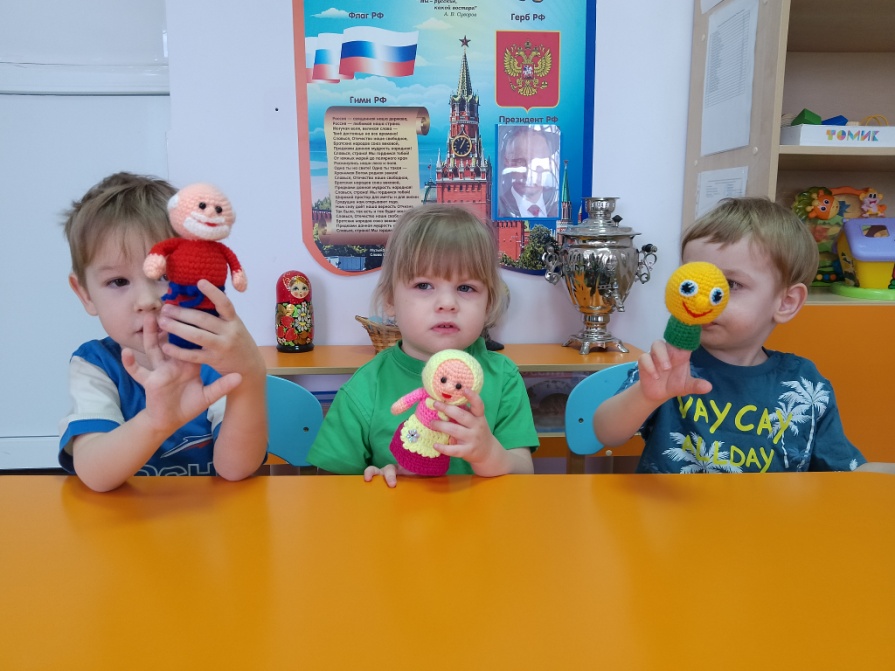 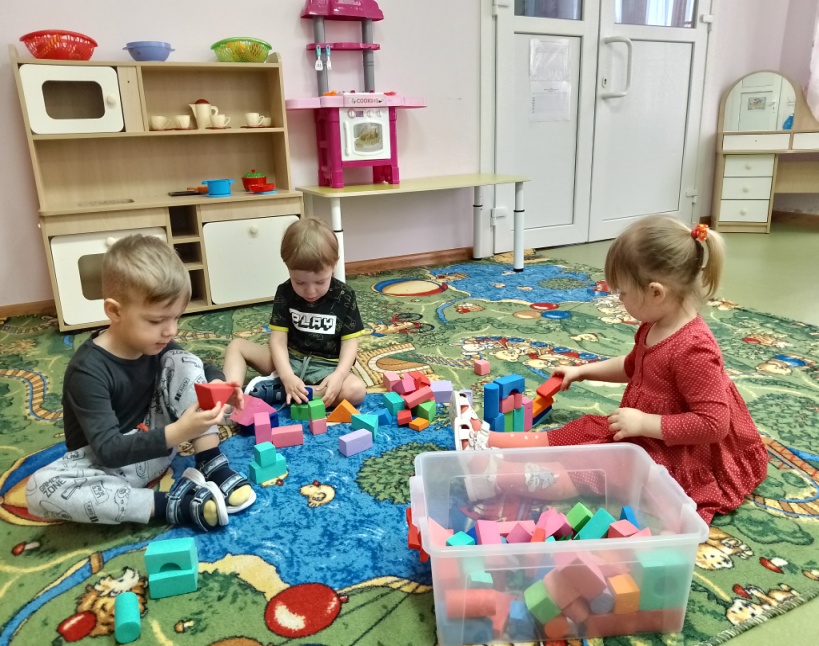 Подвижные игры
Дидактические игры
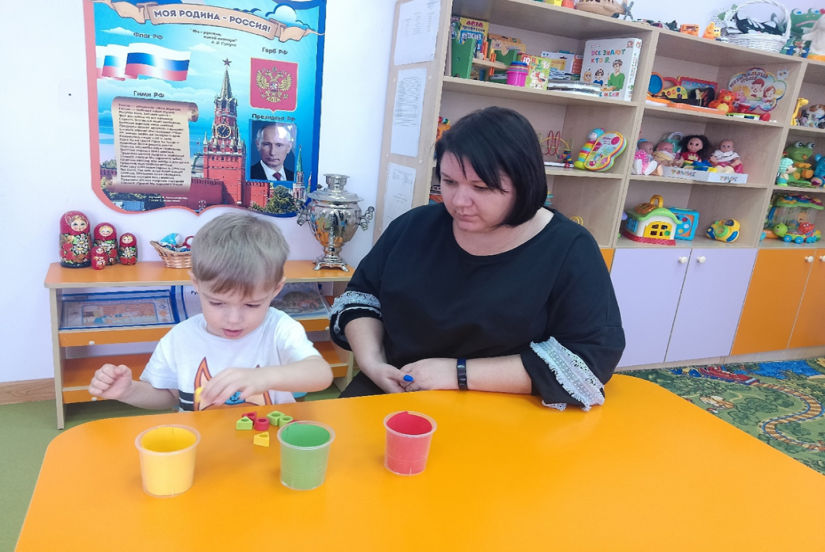 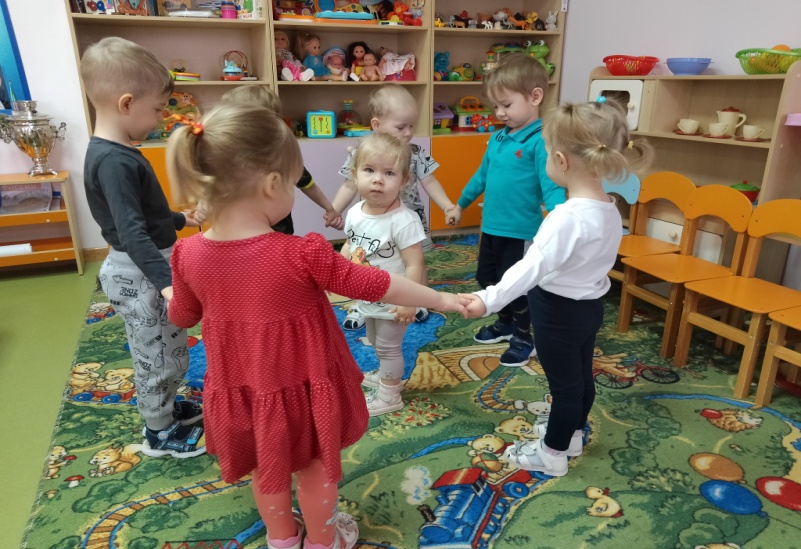 Дидактические игры - обучение игровой деятельности для усвоения программного материала, развитие психических процессов.
Задачи : 
Обучение умению действовать в дидактической игре по заданному правилу, учить понимать и выполнять задание.
Закрепление (обобщение) усвоенного материала.
Развитие психических процессов (память, внимание, восприятие, речь).
 Развитие моторики.
Игры на закрепление понятия формы
Игра «Найди предмет такой же формы»
Игра «Какая фигура лишняя»
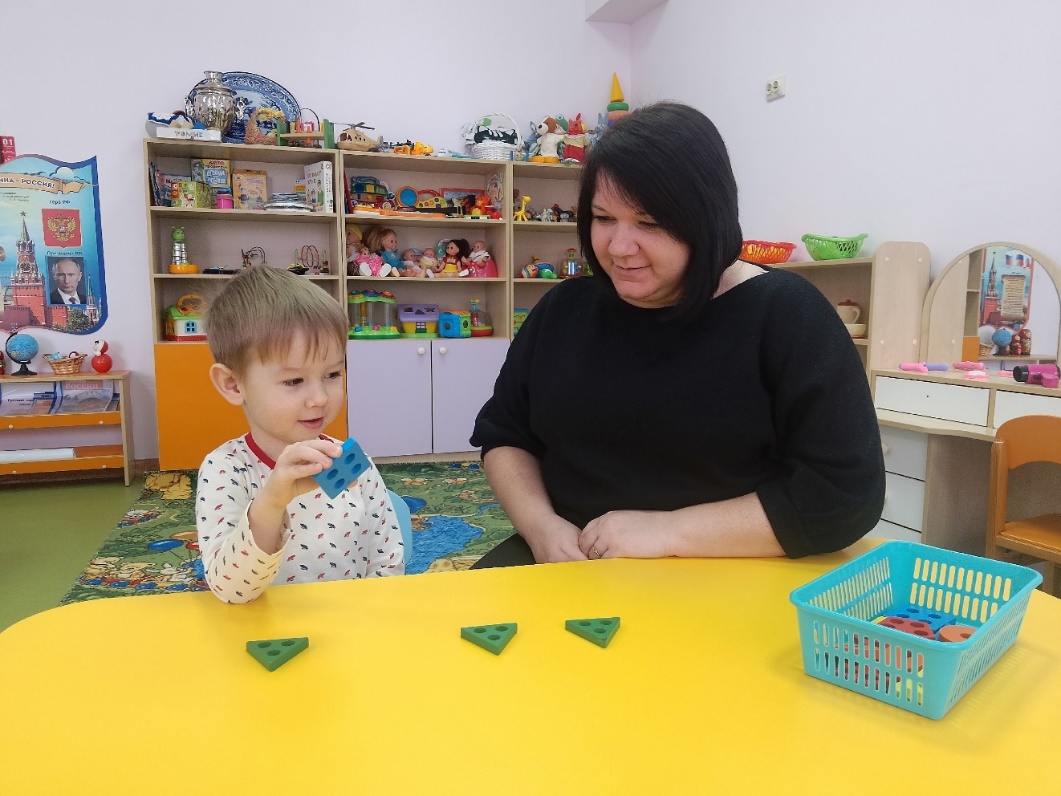 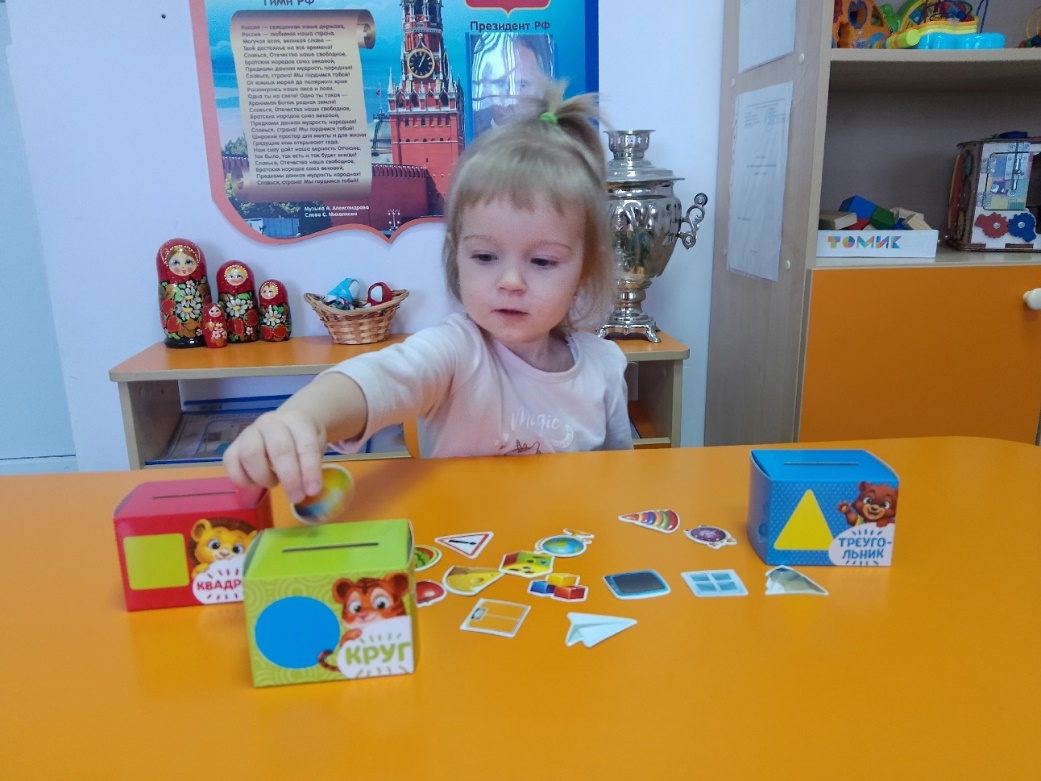 Игры на закрепление цвета
Игра «Собери овощи одного цвета»
Игра «Узоры на матрешке»
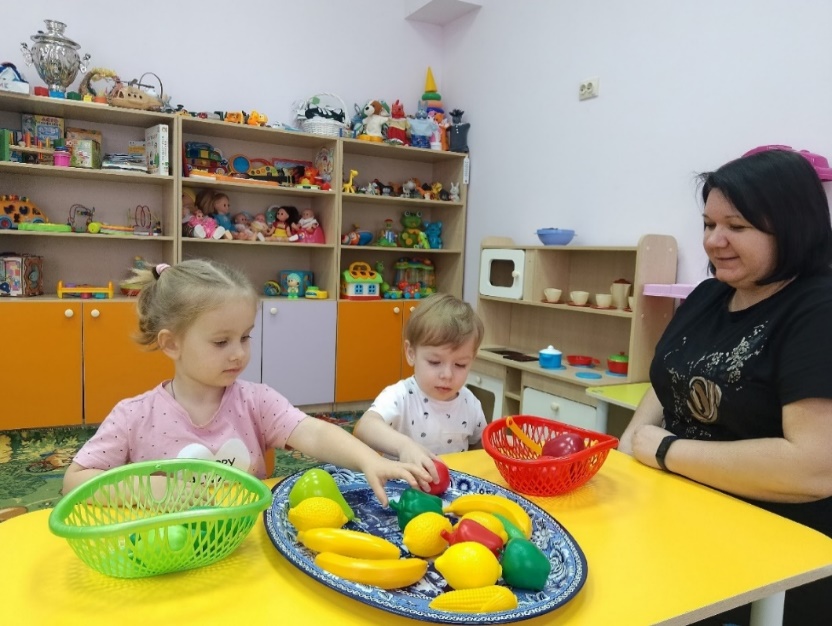 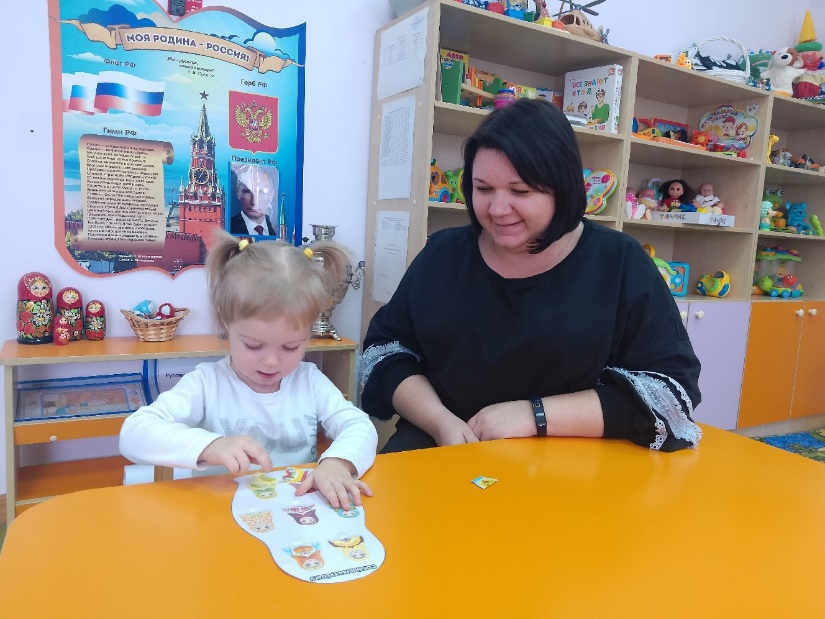 Игра «Найди пару»
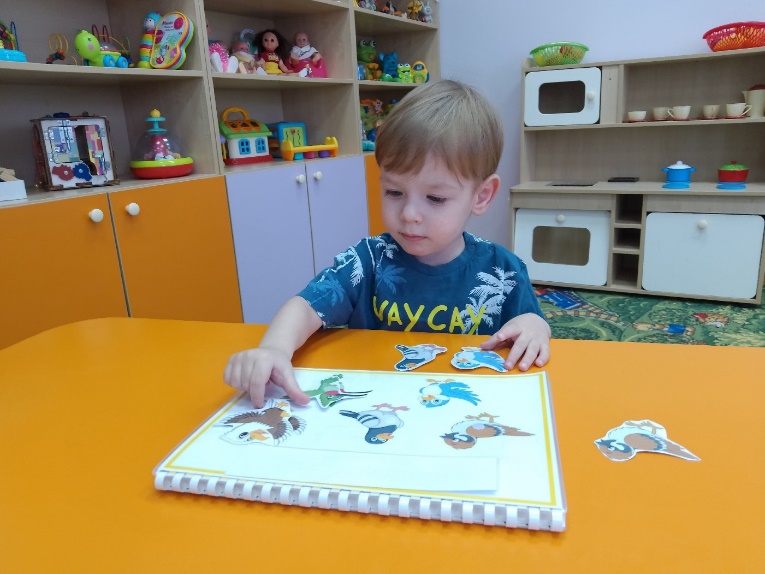 Игры на закрепление понятия величины
Игра «Большой - маленький»
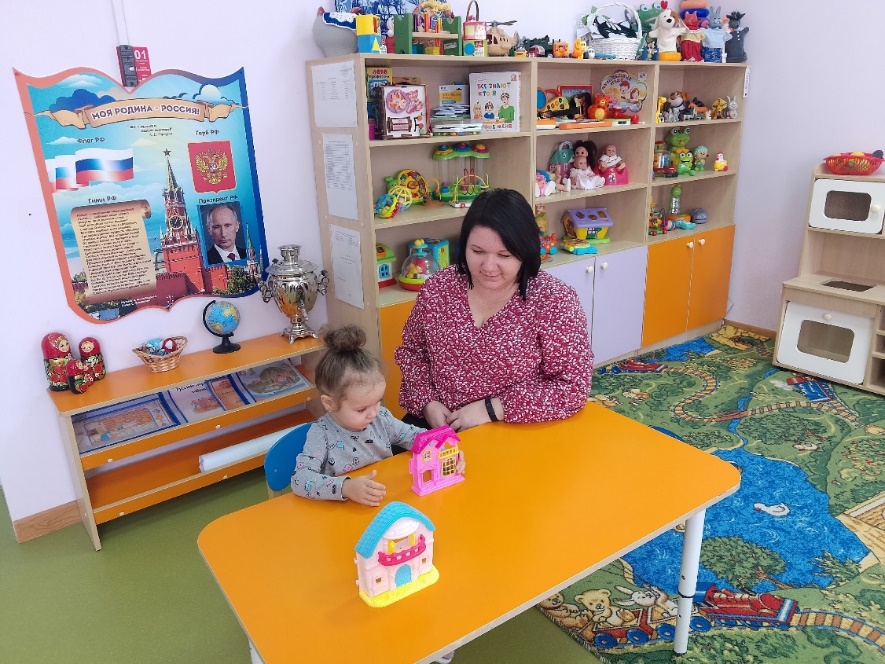 Игра «Длинный - короткий»
Игра «Составление матрешки»
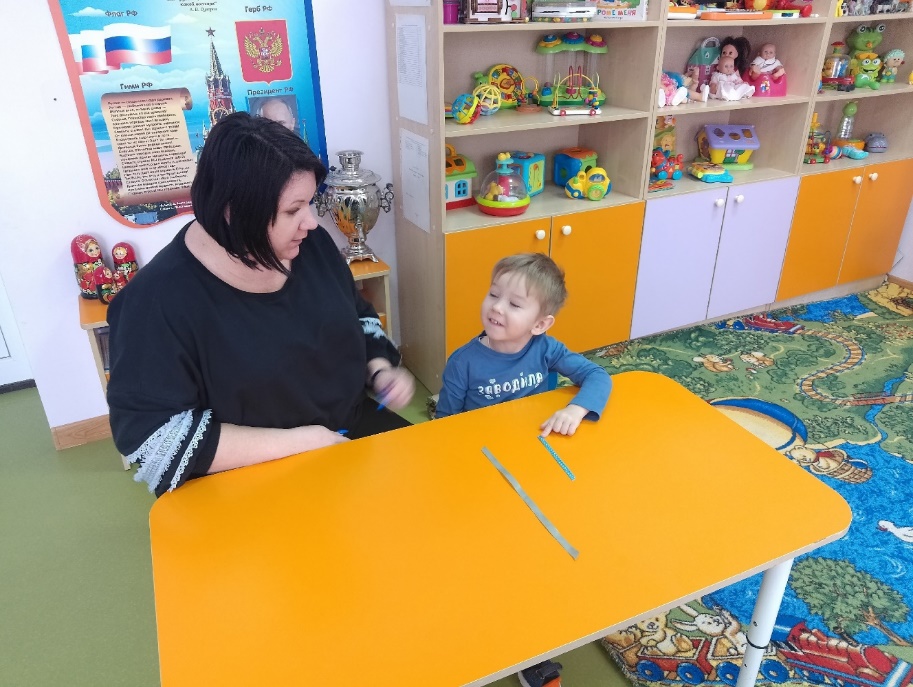 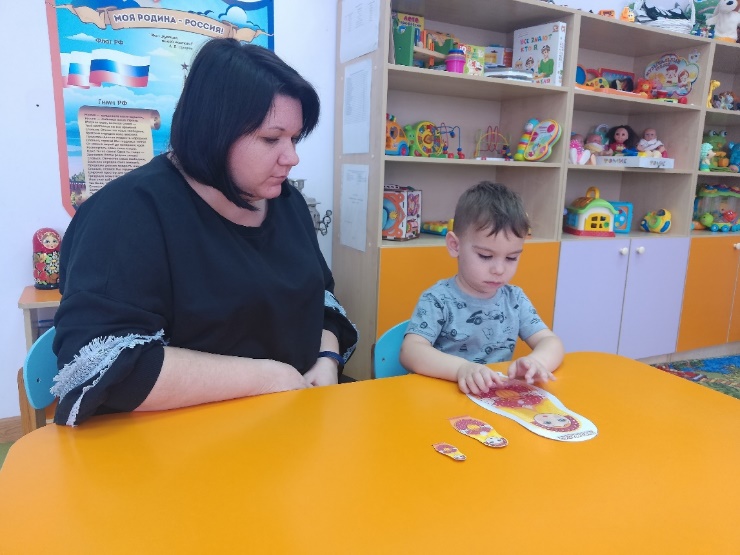 Вывод: использование современных технологий  в педагогическом процессе приводит к положительным изменениям познавательного, эмоционального и коммуникативного развития детей раннего возраста.